Workers’ Comp & FEHA/DFEH Overlap
From a Technical Vantage Point
Jacob Barak & Tina Walker
GOAL for TODAY
UNDERSTAND DFEH MISSION AND ROLE 
EMPLOYER CHALLENGES
COMMON MISTAKES
BASIC UNDERSTANDING – Disability, Affirmative Defense, Discrimination, Reasonable Accommodation, & Interactive process
FEHA overlap WORK COMP
MISSION STATEMENT
The Mission of the Department of Fair Employment and Housing is to protect Californians from employment, housing, and public accommodation discrimination and hate violence
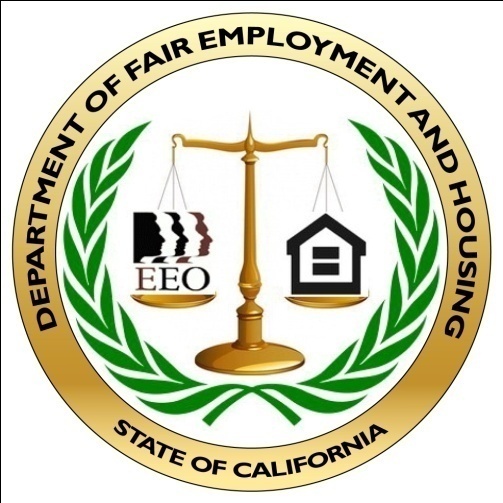 ROLE OF THE DEPARTMENT (DFEH)
To receive, investigate and conciliate complaints alleging discrimination in employment, housing, public accommodations and hate violence
LARGE EMPLOYER
Challenges for large employers when Workers’ Compensation and disability management are handled separately within the organization
Strategies to consider:
Analysis of policies and procedures for Workers’ Compensation and disability management
Training for supervisors
Communication and coordination between the entities that handle Workers’ Compensation claims, leaves of absence, and disability issues
Challenges
Medium Sized Employer
Human Resource is not well developed or lacks experience with each departing staff member
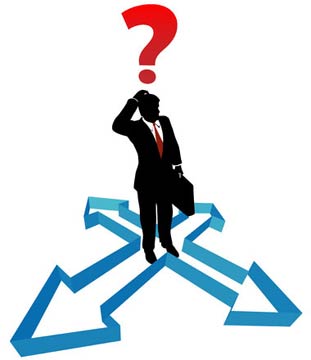 Challenges
Small Employer
No Human Resource Department Nor advisor
More reactive rather than proactive,
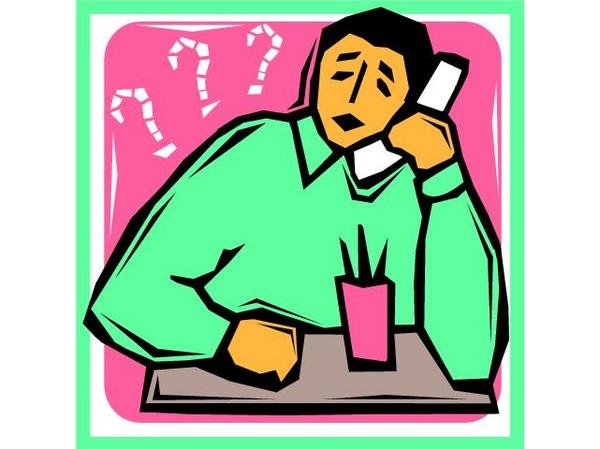 Challenges
Common mistakes, basics, and overlap –
8
Work Comp Meets FEHA!!
Triggers for Employer Action
What triggers an employer’s obligations under Workers’ Compensation?
Employers’ obtains knowledge that a work-related injury has occurred
60 days from Permanent and Stationery vs.
60 days from end of Total Temporarily Disability for Supplemental Job Displacement Benefit
What triggers an employer’s obligations under FEHA
When a supervisor or someone else in management becomes aware that an employee has a disability (whether work-related or not) and needs an accommodation to be able to perform his or her job.
Factors for Considerations
Work Comp
DFEH/FEHA
Time lines/parameters
Less than 50 employees
More than 50 employees
Ramifications for failure to comply
Special Circumstances
Seasonal Workers
Undocumented Workers
Explanation of employer’s obligations to consider reasonable accommodations under the FEHA
5 or more employees
Must accommodate unless can show affirmative defense 
Time lines/ parameters
No specific timeframes in FEHA
Interactive process should begin once an employer is put on notice
[Speaker Notes: Employer needs to show that the accommodation requires significant difficulty or expense.
Takes into account such things as 
Nature of the accommodation
Employer size
Employer financial resources
Type of operation
Impact of providing the accommodation]
CHALLENGES SURROUNDING MEDICAL INFORMATION
Which physician’s input (treating Physician, Agreed Medical Examiner, or Qualified Medical Examiner) has the most impact on either process?
Resolving differences of opinions on Return to Work status between multiple physicians
CHALLENGES SURROUNDING MEDICAL INFORMATION
WORKERS’ COMP
DFEH/FEHA
What to do when employers do not get information on restrictions until well after the permanent and stationary date
What does the employer need from the physician to conduct the interactive process and look at reasonable accommodations
Employer to assess essential functions of job
Employee to give to physician/health care practioner
Physician/health care practioner to determine employee’s work capacities and restrictions
DFEH/FEHA CONTINUED
Importance of a timely, good faith interactive process
Not delay the process while waiting for pertinent information
Reminder of privacy issues for non-occupational cases 
 Employer needs authorization from the employee to contact the physician directly
CHALLENGES SURROUNDING MEDICAL INFORMATION
Employers’ Obligation to Return to Work
WORKERS’ COMPENSATION
DFEH/FEHA
Explanation of the employer obligations relative to Return to Work under Workers’ Compensation
Labor Code §4658
 Labor Code §4658.1
Cal Code of Regulations §10117
An Interactive Process is a key part of the obligations
Failure to do so, violation of FEHA
CA Government Code Section 12940 (m)
Can follow EEOC guidelines
Consulting with employee to identify precise job-related limitations
How these can be overcome with reasonable accommodation
Assess effectiveness
DISABILITY AFFIRMATIVE           DEFENSES
Inability to Perform
Danger To Self
Danger to Others
Bona Fide Occupational Qualifications
Otherwise Required by Law
Undue hardship
[Speaker Notes: Must show that at the time of the adverse employment action (e.g., failure to hire, termination, etc.), the complainant was physically or mentally unable to perform the essential job functions of the position in question,  and
No reasonable accommodation exists that would render the complainant able to perform the essential job functions.
BFOQ - A categorical or general exclusionary policy that excludes an entire class of people form employment based on a particular characteristic.]
Should an employer consider modified/alternative work or job accommodations prior to “permanent and stationary” status?
WORK COMP
DFEH/FEHA
Using gradual Return to Work plans or transitional duties as part of the overall Return To Work 
Maximizing Stay-at-Work/Return-to-Work successes
Under the FEHA, does not need to be “permanent” condition to require an interactive process and job accommodations

Obligation for an ongoing process if something changes along the way (e.g., an employee is accommodated, but later is still having difficulties performing the essential job functions)
Must again revisit the process
WHERE EMPLOYER MIGHT MISS THE MARK
Areas where employers often miss the mark and ideas for better compliance

Only considering a Return to Work and accommodations AFTER  an employee is “Permanent and Stationary” – best practice?
If already over 60 days from permanent and stationary, thinking “why bother?”
 Importance in considering Return to Work even if key Workers’ Compensation time frames have been missed
WHERE EMPLOYEES MIGHT ENCOUNTER FRUSTRATION
The more restrictions they have might increase work comp benefits, but it hampers the FEHA side of things
STRATEGIES FOR BOTH WORK COMP AND DFEH/FEHA
Strategies for moving the process forward (under Workers’ Compensation and FEHA) while you gather the information you need
Have clear documentation of essential job functions and physical job (and mental, environmental) demands for physician to review and as a basis for the process
Start a discussion with the employee about what their challenges have been in performing job functions and BEGIN the process
Getting clarification when the physician only provides suggestions for accommodations (or draws conclusions) and does not provide work restrictions/job-related limitations
STRATEGIES FOR BOTH WORK COMP AND DFEH/FEHA
Effective verbal and written communication throughout!
Document, document, document!
THANK YOU

Questions?